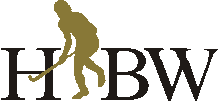 Hockeyverband Baden-WürttembergVerbandstag 22. März 2025beim TSV Riederich
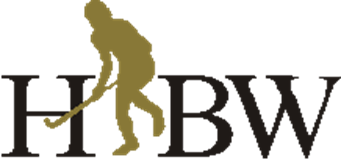 Tagesordnung1. Begrüßung2. Grußworte - Ehrungen3. Totengedenken4. Feststellung der Anwesenheit und Stimmenzahl5. Berichte des Präsidiums und Vorstand 6. Aussprache zu den Berichten7. Bericht der Kassenprüfer mit Aussprache8. Genehmigung der Jahresrechnung9. Beschluss Haushaltspläne 2026 / 202710. Anträge 11. Entlastung des Verbandsvorstands12. Neuwahlen des Verbandsvorstands 13. Bestätigung der ernannten Vorstandsmitglieder14. Wahl Schiedsgericht15. Wahl Kassenprüfer16. Wahl der Delegierten für den DHB-Bundestag 24. Mai 2025 in Mönchengladbach17. Verschiedenes
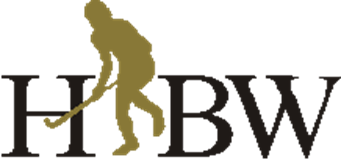 Begrüßung 


Willkommen zum HBW-Verbandstag 2025 beim TSV Riederich
- Organisatorisches und Ablauf
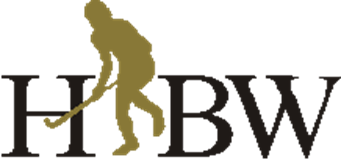 2. Grußworte- Herr Ulrich Sensbach			Vorstand Gesamtverein TSV Riederich- Herr Manuel Hailfinger (MdL) 	Vorsitzender des Sportkreises Reutlingen
Begrüßung neue Vereinsvorsitzende

- Keine Veränderungen gemeldet
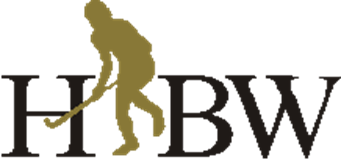 2. Ehrungen (Vorankündigung)- Jubiläum 75 Jahre HC Lahr (1950 – 2025)
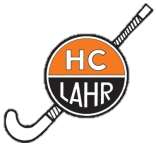 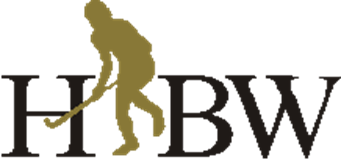 2. Ehrungen (Rückblick)- Jubiläum 100 Jahre VfR Merzhausen 			(1923 – 2023)   20 Jahre Hockey im VfR Merzhausen			(2004 – 2024) 				- Jubiläum 100 Jahre Hockey SSV Ulm				(1924 – 2024)- Jubiläum 100 Jahre Hockey HC Konstanz 		(1924 – 2024)- Jubiläum 100 Jahre Hockey TSG Bruchsal 		(1924 – 2024)
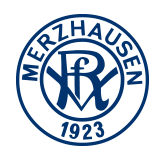 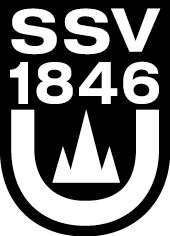 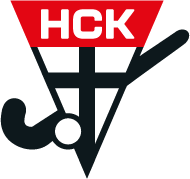 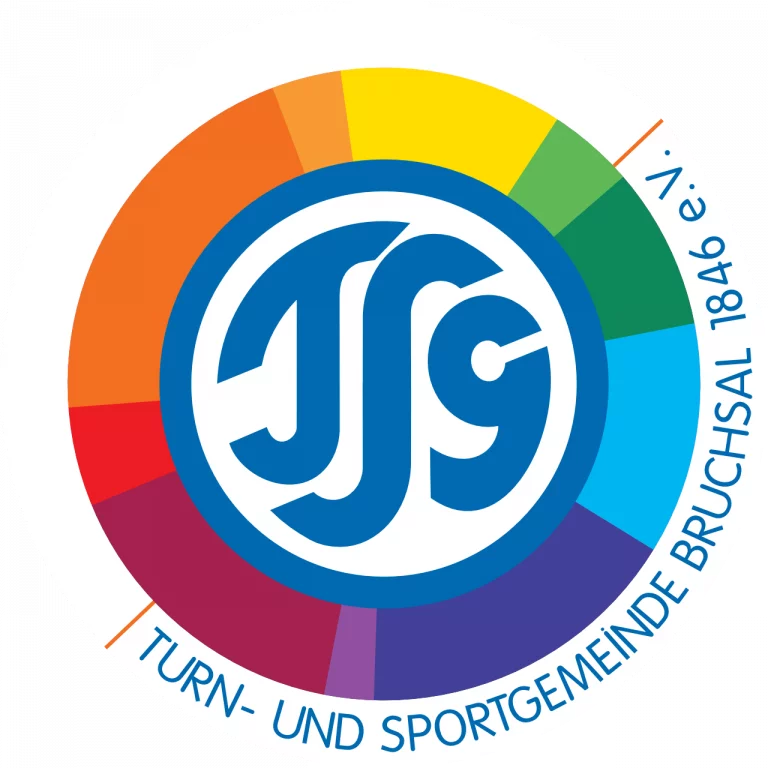 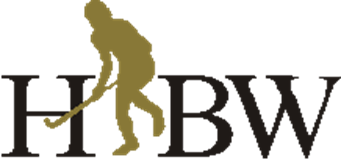 3. TotengedenkenMärz 2024 	Friedbert Hug 			TSG Bruchsal 			81 J.Bertram Schulz-Linkholt 	TSV Mannheim Hockey 	73 J.Gründungsmitglied TSV Mannheim HockeyApril 2024Peter(Pit) Kranich		HC Ludwigsburg			82 J.September 2024 Richard Kienzler 			HC Villingen 			87 J.Gründungsmitglied HC VillingenJanuar 2025 Dieter Reinhardt 		HC Villingen 			87 J.Gründungsmitglied HC Villingen - DHB Funktionär
4. Feststellung der Anwesenheit und Stimmenanzahl
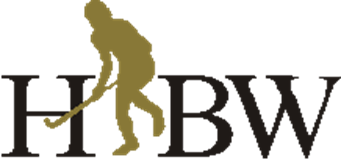 Vertreten sind 
18 ( 43,90 % ) von 41 Vereinen 

mit 
71 ( 58,20 % ) von 122 Stimmen 

und 
8  von 11 Stimmen des Verbandsvorstandes.  

Insgesamt 79 ( 60,72) von 133 Stimmen
2025   	 2023 HBW		10.087	10.395Berlin	11.310(24)	10.782
Hamburg	10.218	10.495Bayern	10.143(24)
5. Berichte Präsidium / Vorstand (1/6)Entwicklung Mitgliedszahlen 2019 bis 2025 /
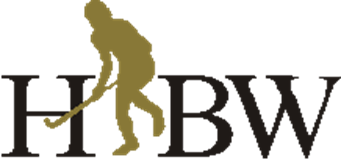 5. Berichte Präsidium / Vorstand (2/6)Themenschwerpunkte 2023 - 2025:- Die Mitgliederentwicklung ist leicht rückläufig (-3 % über 2 Jahre). Gleichwohl immer noch erfreulich.  Das entspricht im Vergleich den Entwicklungen auch in anderen Landesverbänden und Sportarten.   Die Vereine sind regional gut aufgestellt, um gegenüber den Individualsportarten(Bouldern…) und   den großen Fachverbänden(u.a. Fußball, Turnen, Handball) eine interessante Alternative zu bieten.  Unterstützt wird dies natürlich durch die Erfolge unserer Nationalteams und der steigenden medialen    Präsenz. - Der Spielbetrieb läuft reibungslos und hat mit der Einführung des elektronischen Spielberichtsbogens   (SuLu) sowohl in der Jugend als auch zuletzt im Erwachsenenbereich seine Feuertaufe  überstanden.  Das war mit erheblichem Aufwand auf alles Seiten (DHB, HBW, Vereine) und vor allem im Ehrenamt   verbunden und ist noch nicht ausgestanden.   Die einzelnen Funktionen der Software müssen weiter verfeinert werden, um einen stabilen Betrieb zu  gewährleisten. - Zu einem geregelten Spielbetrieb gehören die Schiedsrichteransetzung ebenfalls dazu. Auch hier  wurde mit RefSoft eine neue Software lizensiert, eingeführt und mit dem elektr. Spielberichtsbogen verknüpft.  Geplant sind weitere funktionale Erweiterungen, um jegliche Erfordernisse abzubilden.   Darüber hinaus wurden die Schiedsrichterlizenzmodelle bundesweit angeglichen und eine digitale Ausbildungs-  Plattform ‚RefStart‘ eingeführt.  - Daneben steht die Abschaltung der Landesverbandsseiten zum 30.06.2025 an. D.h. bis dahin müssen   alle wesentlichen Inhalte auf die neue Seite umgezogen werden. Hierzu gab es bereits mehrere  Sitzungen und es wurden Themenblöcke gebildet, die nun stufenweise umgestellt werden.- Dies machte es auch erforderlich, dass wir im Verband eine Referentenstelle für Digitales und  Spielbetrieb geschaffen haben. Diese wurde mit Carlos Gomes besetzt und bei ihm laufen alle  Fäden der Digitalisierung zusammen und er koordiniert die Umsetzung. Dies bewerkstelligt er in enger  Abstimmung mit den einzelnen Ressorts im HBW insbesondere mit Falk Tischer(Leistungssport) und  Carsten Behr (Schiedsrichterwesen).
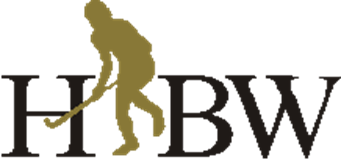 5. Berichte Präsidium / Vorstand (3/6)Weitere Themenschwerpunkte 2023 - 2025: :- Der Bundesstützpunkt Süd wurde bis Ende 2024 von Carlos Gomes als Bundesstützpunktleiter verantwortet und  er ist zum 01.01.2025 auf eigenen Wunsch aus dem Amt ausgeschieden. Die Funktion wurde nahtlos per 01.01.2025  in Abstimmung zwischen DHB, DOSB, LSV und HBW mit Erik Koppenhöfer nachbesetzt.   Carlos Gomes und Falk Tischer stehen ihm tatkräftig zur Seite, um ihn mit allen notwendigen Informationen zu  versorgen. Der Bundesstützpunktleiter steuert zum einen die Aktivitäten am Bundesstützpunkt, wie auch das Landes-  Leistungssportpersonal.   Die anstehenden Zielvereinbarungsgespräche mit dem DOSB, LSV BW, DHB für die Finanzmittel im Leistungssport  sind für September 2025 terminiert und die entsprechenden Unterlagen wurden bereits Ende 2024 eingereicht.   Der Bundesstützpunktleiter ist Angestellter des DHB und wird zusätzlich als Referent für Leistungssport in die  Organisationsstruktur des HBW eingebunden. - In der Trainerausbildung beglückwünschen wir 28 neue C-Trainer Leistungssport aus 12 Vereinen, die ihre Ausbildung  abgeschlossen haben. 14 weitere befinden sich gerade in Ausbildung.   Ferner baut der DHB seine Ausbildungs-Plattform weiter aus.- 2023/24 wurden insgesamt 67 Schülermentoren ausgebildet und 37 befinden sich 2025 in der Pipeline.  Diese kommen sowohl den Schulen als auch den Vereinen zugute.  Die Lehrerfortbildung ruht zurzeit und ob diese weitergeführt werden kann, ist seitens Ministeriums offen.
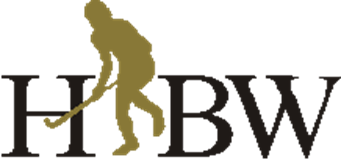 5. Berichte Präsidium / Vorstand (4/6)Weitere Themenschwerpunkte 2023 - 2025: :- Beim DHB gab es wieder einige personelle Wechsel im operativen Bereich.   Es ist abzusehen, dass das Präsidium mit der jetzigen Mannschaft beim Bundestag antreten wird. - Auf dem kommenden DHB-Bundestag im Mai stehen, wie bereits auf dem letzten Bundestag angekündigt,   Beitragserhöhungen auf der Agenda. Dies ist erforderlich, um die Kosten nachhaltig decken zu können.  Es wird zwar weiterhin stringent nach weiteren Sponsoren gesucht, gleichwohl muss die Hockeygemeinschaft aus  sich heraus eine nachhaltige finanzielle Basis schaffen, um weiterhin gesund agieren zu können.- Es wurde lange darüber diskutiert, ob jeweils ein Vertreter der Regionalverbände WEST, OHV, IGN und SHV mit in den  Bundesausschuss bzw. Bundesrat hinzugezogen wird, um eine engere Verzahnung auch zur Hockeyliga herzustellen.  Dem wurde im ersten Schritt im Hinblick auf den Bundesausschuss entsprochen.  - Die Landesbeauftragten für Datenschutz und Informationssicherheit gehen Verstößen konsequent nach.   Auch wir waren betroffen.  Datenpannen können in Baden-Württemberg über ein Portal gemeldet werden.  https://www.baden-wuerttemberg.datenschutz.de/datenpanne-melden/  Um für das Thema zu sensibilisieren, sucht die Datenschutzbeauftragte des DHB den Kontakt zu den  Landesverbänden.Die weiteren Berichte der Ressorts Sport, Leistungssport, Lehrbeauftragter und Schulhockey waren im Vorfeld in dem Sonderordner Verbandstag 2025 veröffentlicht worden.Der Bericht des Ressort Jugend ist auf dem Jugendverbandstag vorgestellt worden und wurde im Nachgang an die Vereine verschickt.
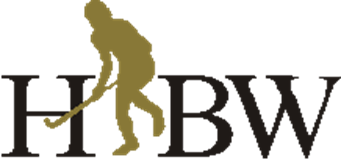 5. Berichte Präsidium / Vorstand (5/6)Themenschwerpunkte 2025ff:Anstehende DHB-Satzungsänderung (vorläufiger Entwurf) des DHB wirken auch auf den HBW.
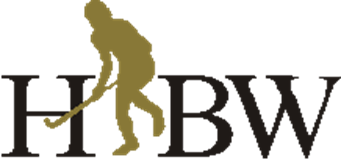 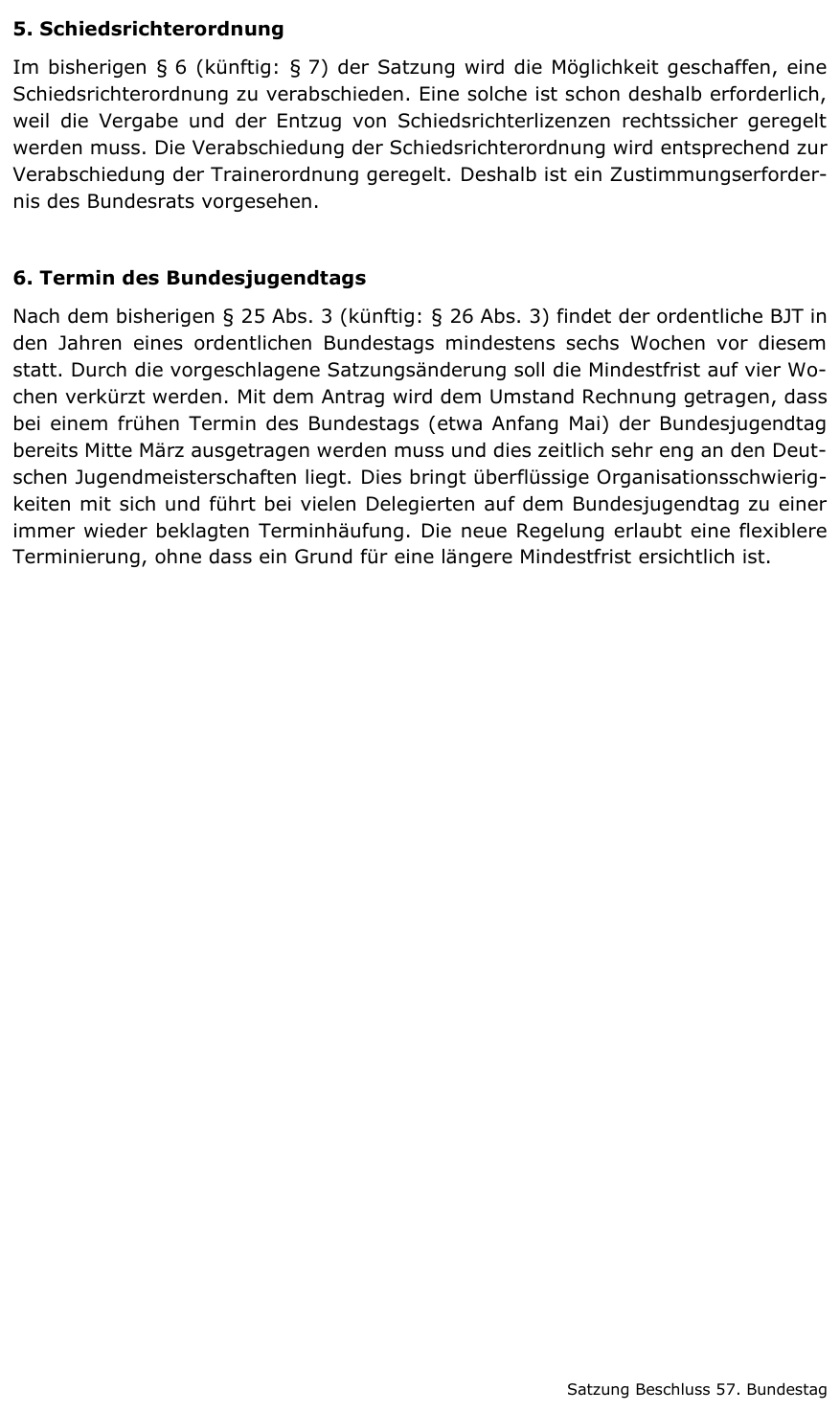 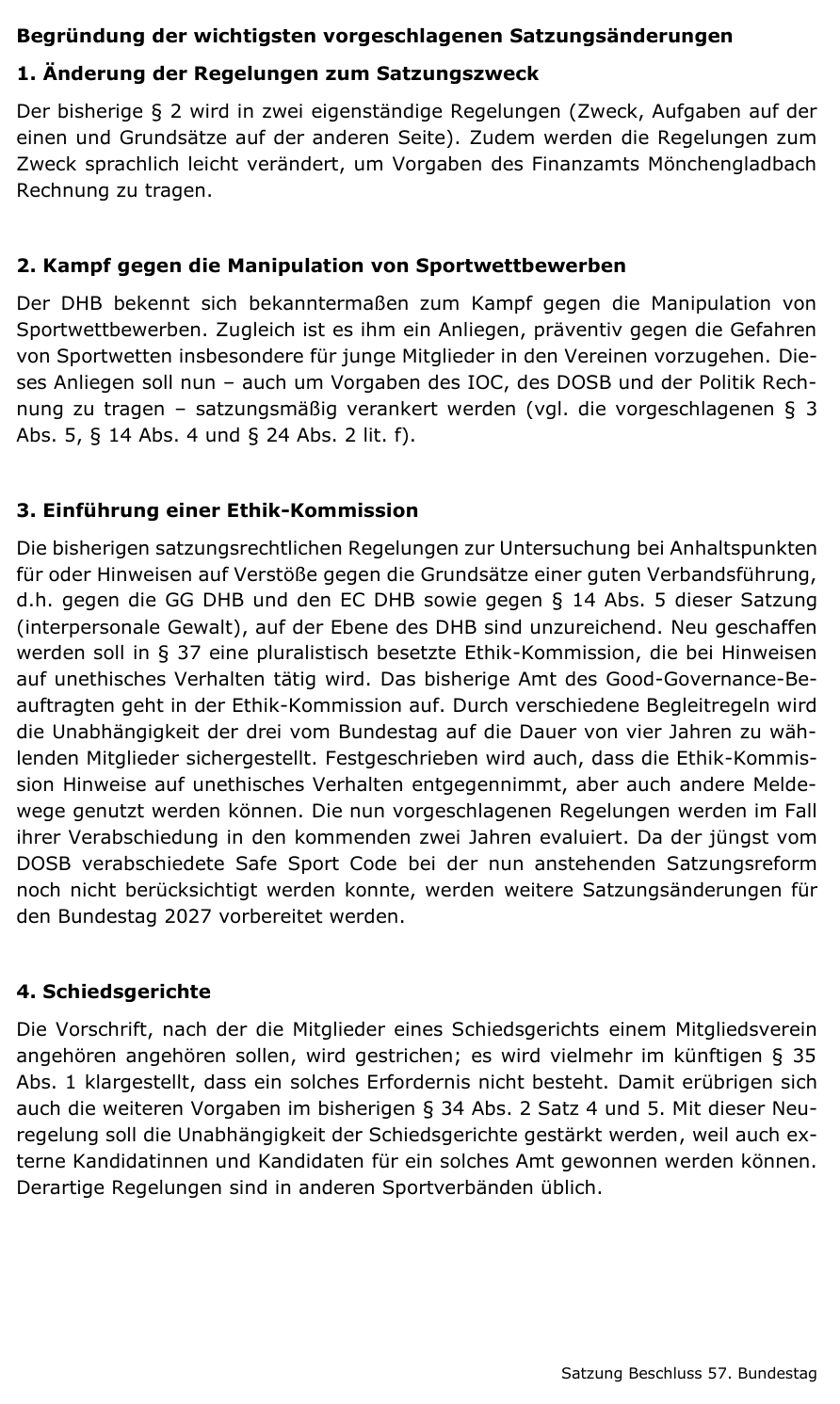 5. Berichte Präsidium / Vorstand (6/6)weitere Themenschwerpunkte 2025ff:Vorschläge zur Schiedsrichtergewinnung aus der HBW-Jugendversammlung
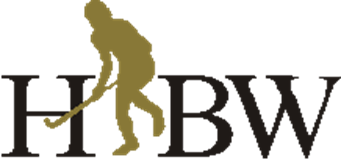 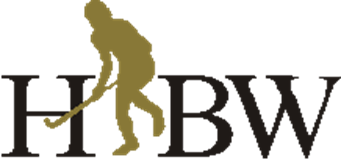 6. Aussprache zu den Berichten 


- Wortmeldungen
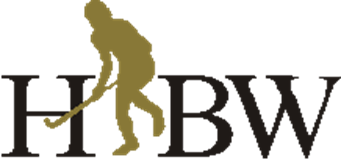 7. Bericht der Kassenprüfer mit Aussprache

Bericht
Wortmeldungen

8. Genehmigung der Jahresrechnung 2023 / 2024

Abstimmung

9. Beschluss Haushaltspläne 2026 / 2027

Vorstellung Haushaltsplan
Abstimmung
Jahresabschluss 2023							2024
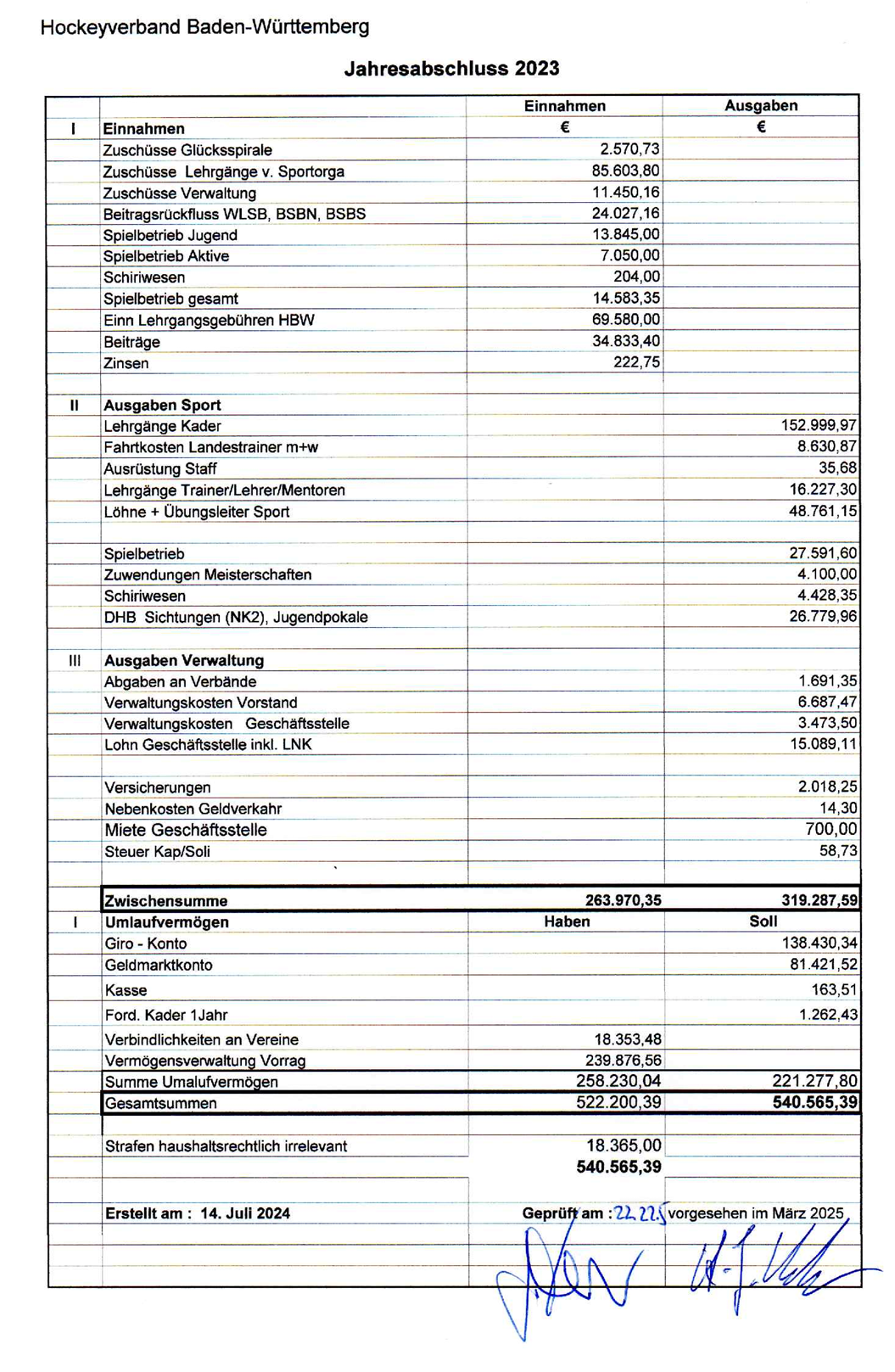 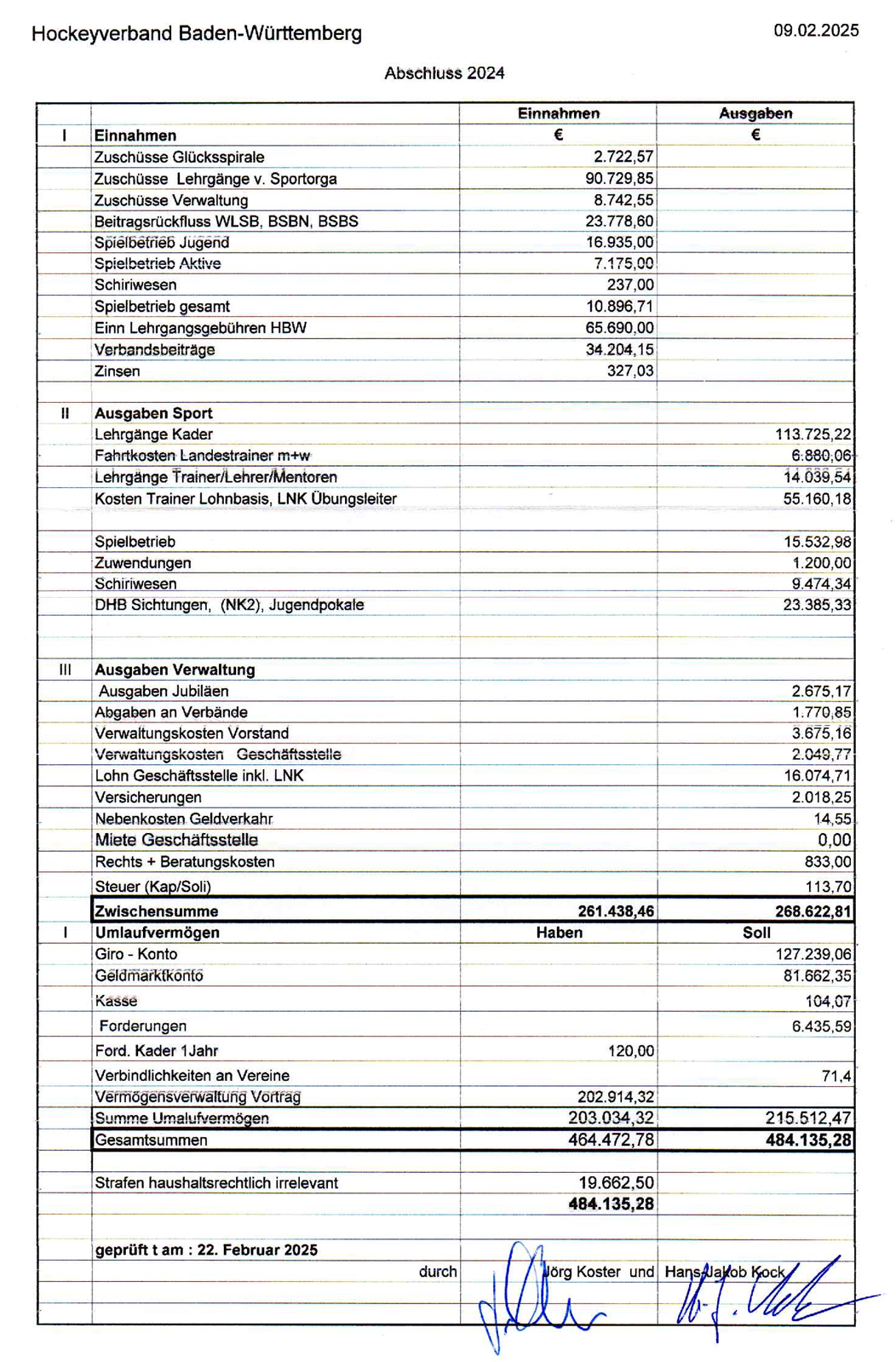 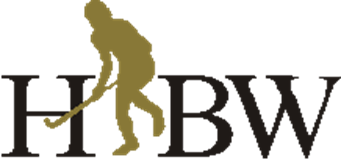 Haushaltsplan 2026							2027
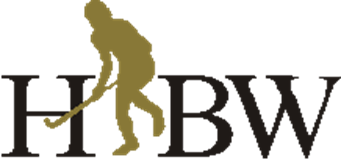 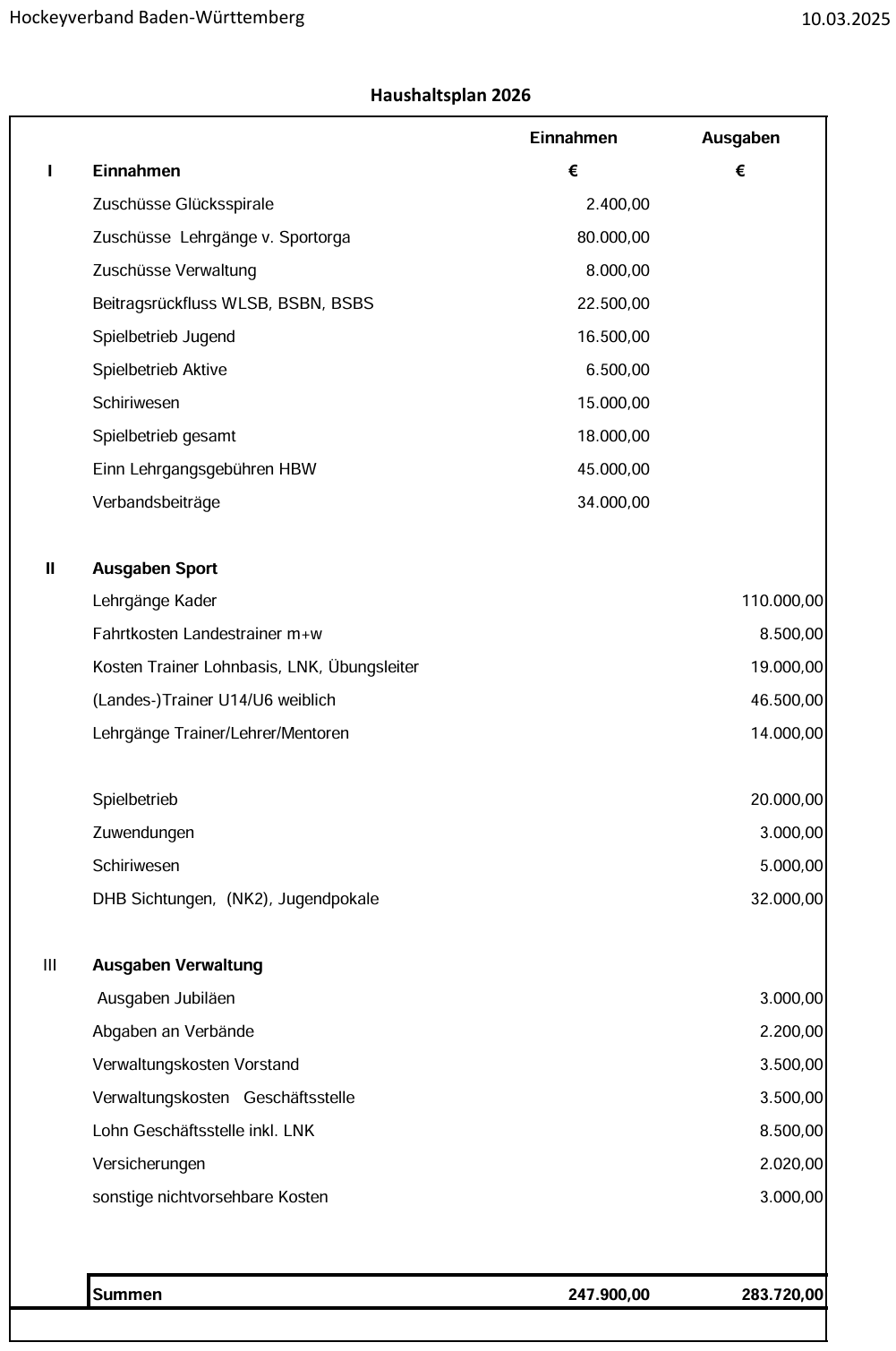 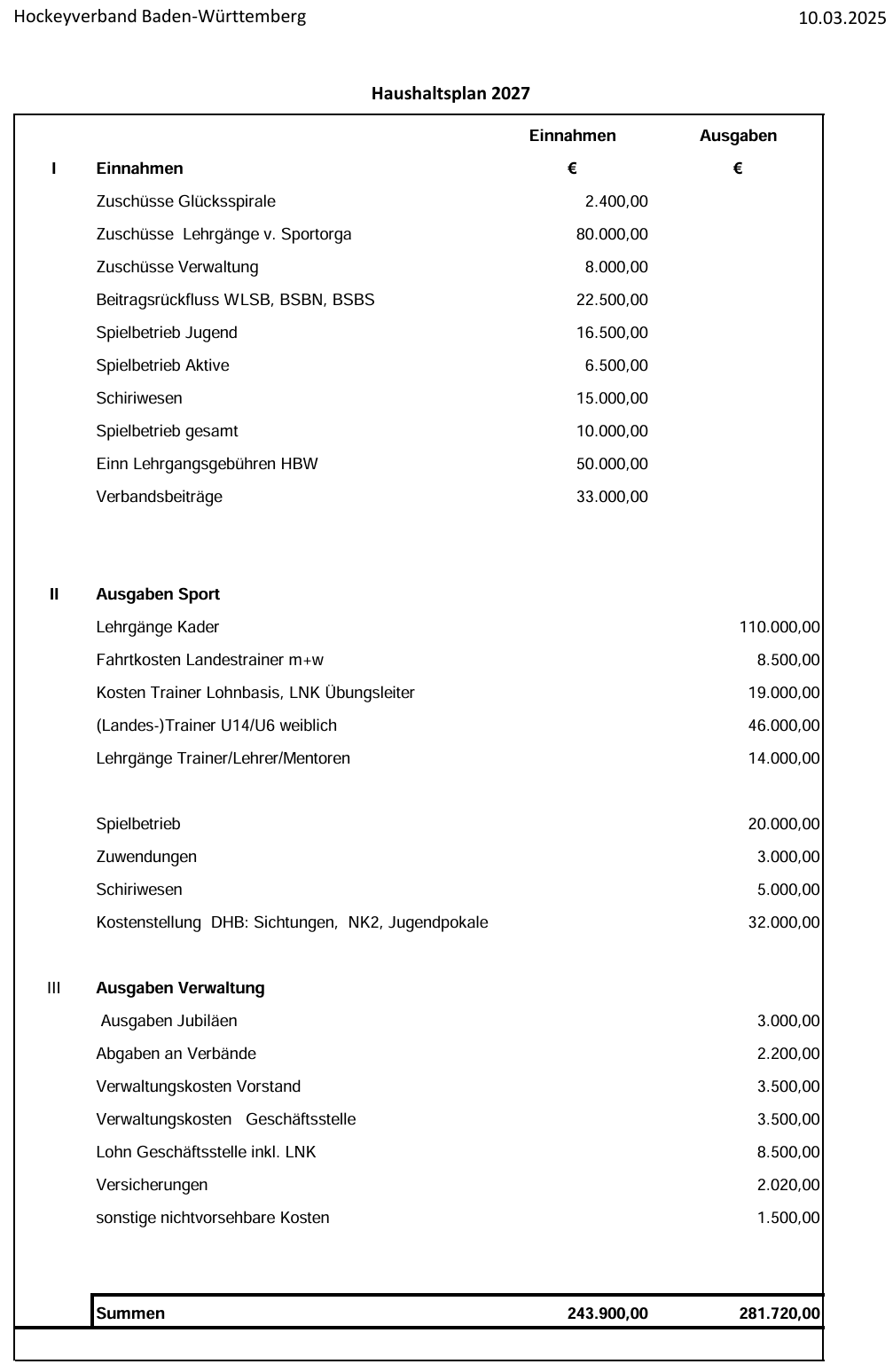 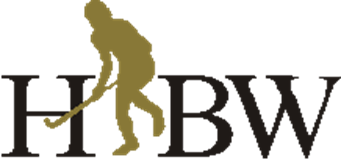 10. Anträge


- Es wurden keine Anträge gestellt
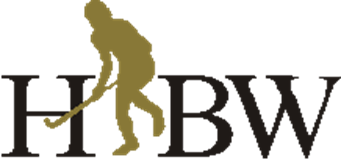 11. Entlastung des Verbandsvorstandes


Bestimmung des Wahlleiters für Entlastung und Neuwahl des Präsidenten
Abstimmung, ob in offener Abstimmung  gewählt wird, wenn nur ein Bewerber vorhanden ist.


Entlastung des Verbandsvorstandes



Joachim Schäfer steht nach 14 Jahren als Vizepräsident Sportfür keine weitere Amtszeit mehr zur Verfügung.Er wurde 2011 in Riederich gewählt und scheidet auch in Riederich wieder aus. Er bedankt sich für die gute Zusammenarbeit mit den Vereinen und innerhalb des Gremiums und wünscht uns weiterhin gutes Gelingen. Wir bedanken uns ganz herzlich für sein ehrenamtliches Engagement.
12./ 14.  Neuwahlen Verbandsvorstands / Verbandsschiedgericht
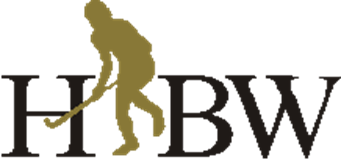 HBW-Verbandstag
schlägt vor / wählt
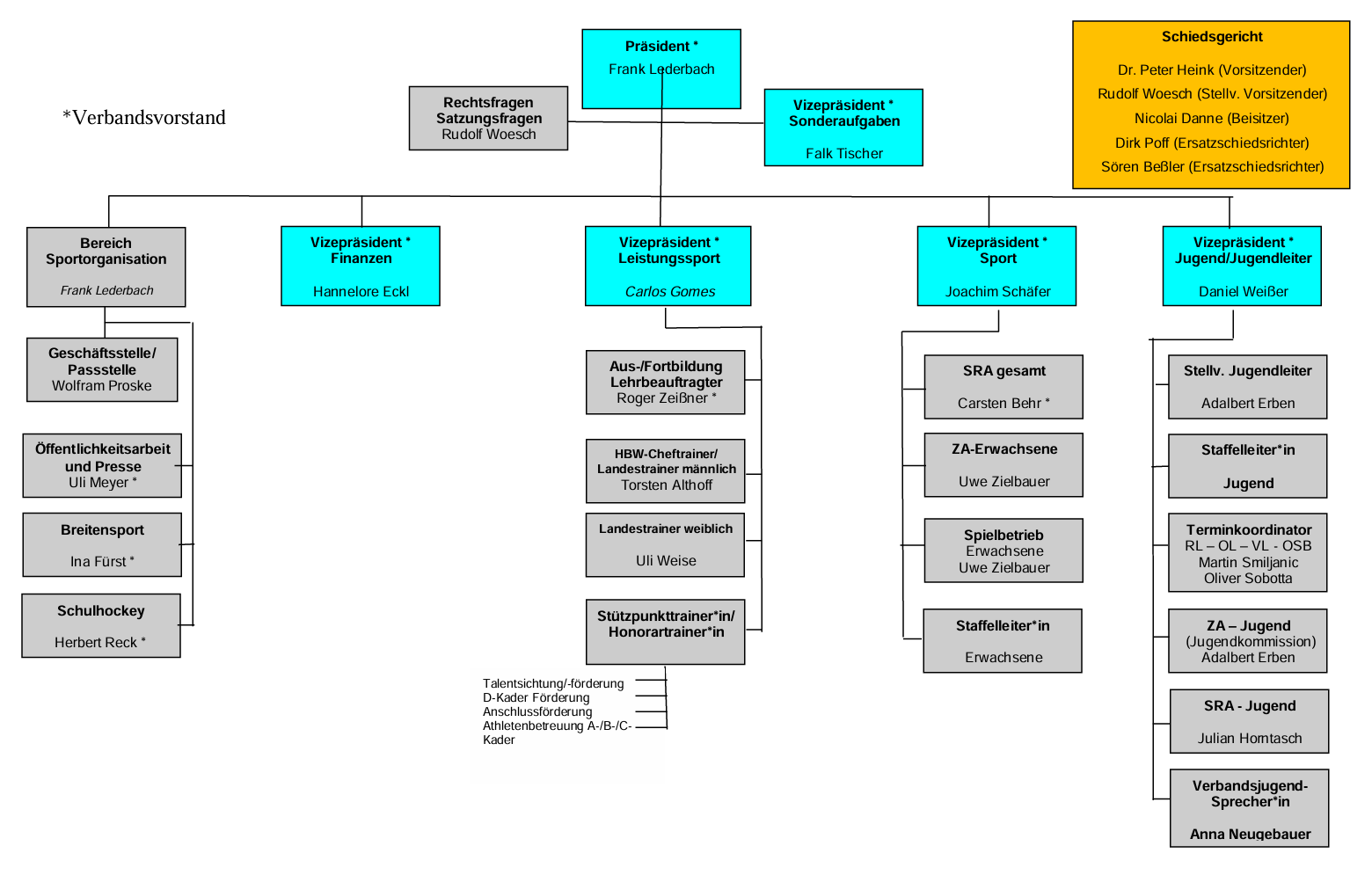 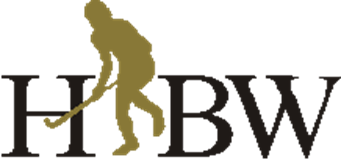 12. Neuwahlen des Verbandsvorstands 
PräsidentBewerber:	 Frank Lederbach

Vizepräsident FinanzenBewerberin:	 Hannelore Eckl 
 
Vizepräsident LeistungssportBewerber:	 Falk Tischer
Vizepräsident SportBewerber:	Carsten Behr
 
Vizepräsident Jugend Bewerber:	Daniel Weißer

Vizepräsident Digitales / Sonderaufgaben Bewerber:	Carlos Gomes


13. Bestätigung der ernannten Vorstandsmitglieder
Vorstand SchiedsrichterwesenBewerber:	Carsten Behr (in Personalunion mit Sport)

Vorstand Öffentlichkeitsarbeit und PresseBewerber:	Uli Meyer

Vorstand  Aus-/FortbildungBewerber:	Roger Zeißner
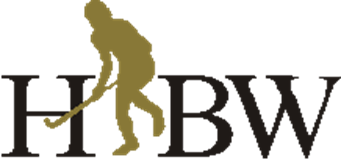 14. Wahl des Verbandsschiedsgerichtes (eigenständiges Organ)

Aktuelles Verbandsschiedsgericht:
Dr. Peter Heink 	  (Vorsitzender)			HTC Stuttgarter Kickers
Rudolf Woesch 	  (Stellv. Vorsitzender)	HC Heidelberg
Nicolai Danne 	  (Beisitzer)				HC Gernsbach
Dirk Poff 			  (Ersatzschiedsrichter)	HC Tübingen
Sören Bessler           (Ersatzschiedsrichter)	Mannheimer HC

Zur Wahl stehen / vorgeschlagen werden :

Ralph Hendrix								Mannheimer HC
Manuel Neustifter							HC Ludwigsburg
Till Dorendorf								HC Konstanz
Oliver Bronisch							TSV Mannheim Hockey
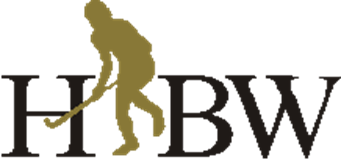 15. Wahl der Kassenprüfer
Aktuelle Kassenprüfer:
Dr. Hans-Jakob Kock	
Jörg Köster	
Peter Frey
Jürgen Roensch
Zur Wiederwahl stehen:

Dr. Hans-Jakob Kock	
Jörg Köster	
Peter Frey
Jürgen Roensch
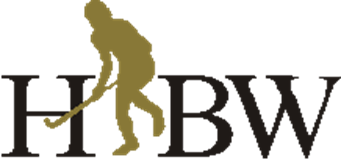 16. Wahl der Delegierten für den DHB-Bundestag am 24.05.2025 in Mönchengladbach

Vorschläge / Meldungen ?



17. Verschiedenes

Ausrichter HBW Verbandstag 2027 ?


Verabschiedung

Vielen Dank und gute Heimreise